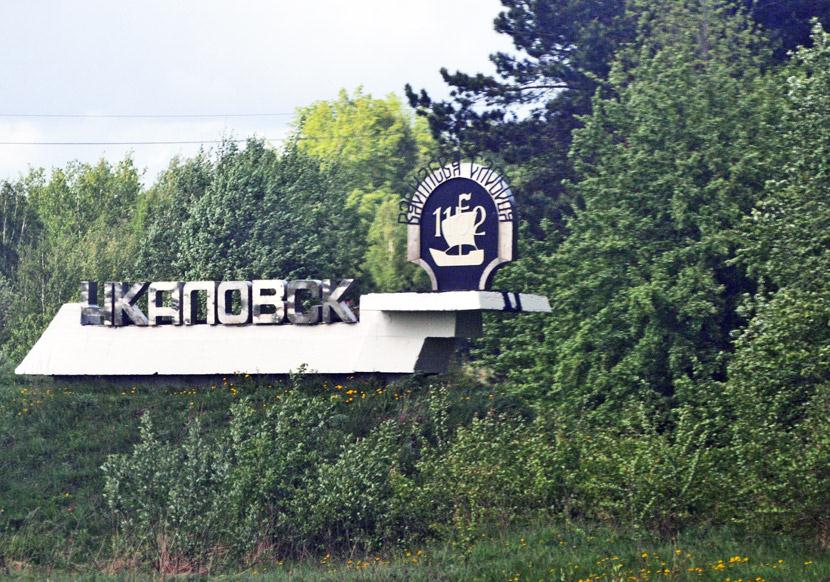 Нескучное путешествие из Василевой слободы в Чкаловск
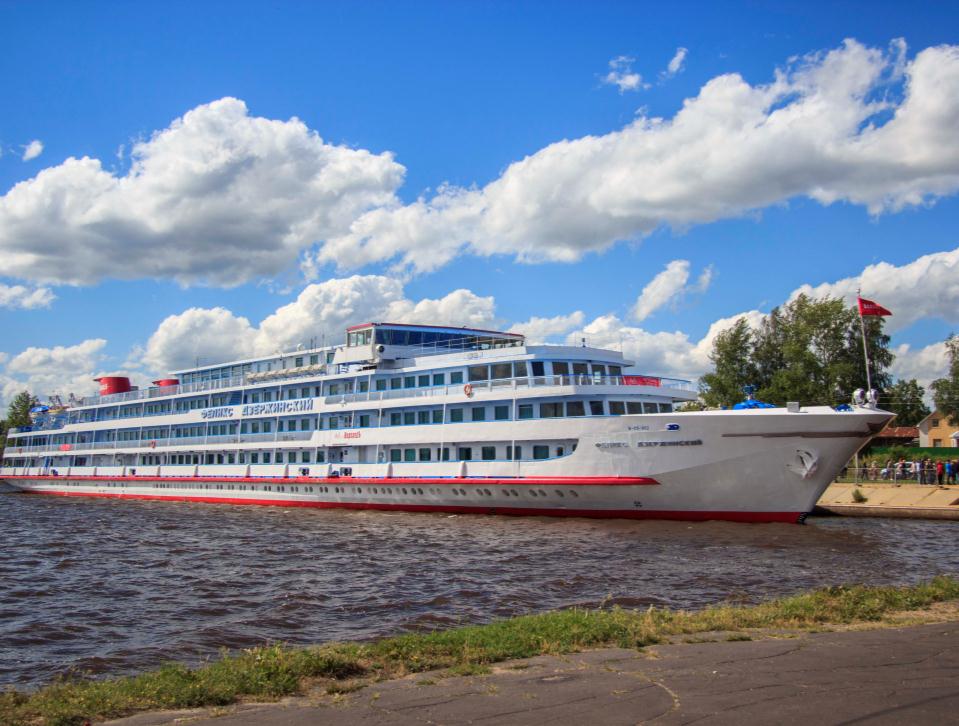 Пешеходный маршрут для туристов с теплоходов
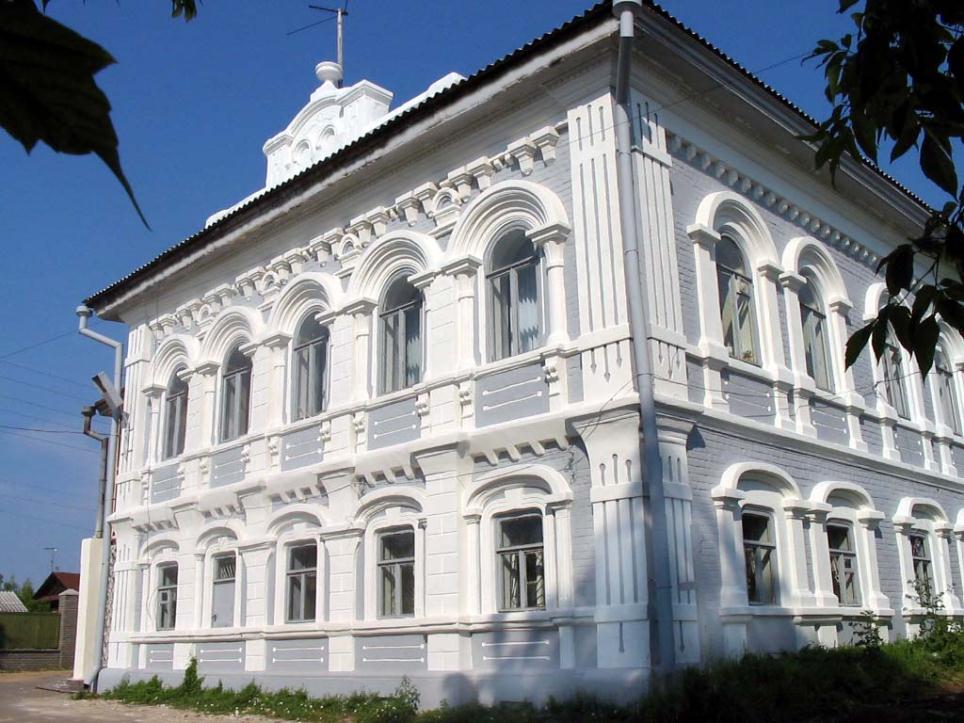 Дом купца Рукавишникова
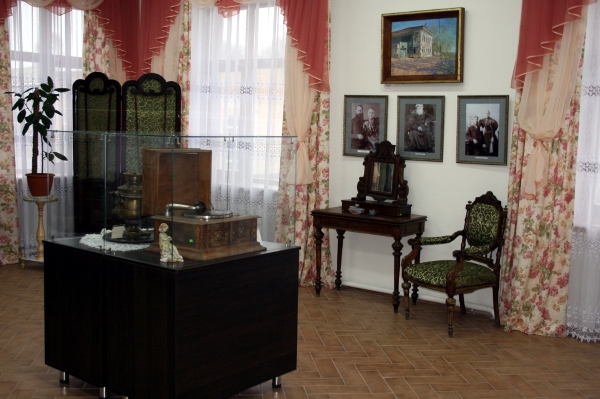 Экспозиция музея купечества и ремесел
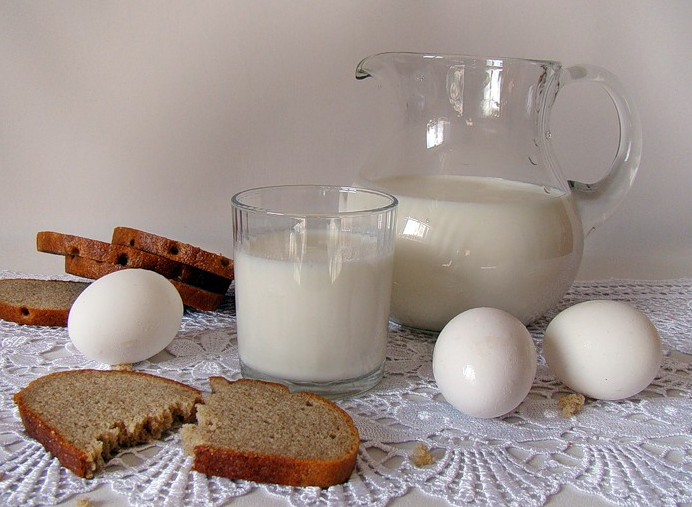 «Деревенский завтрак»
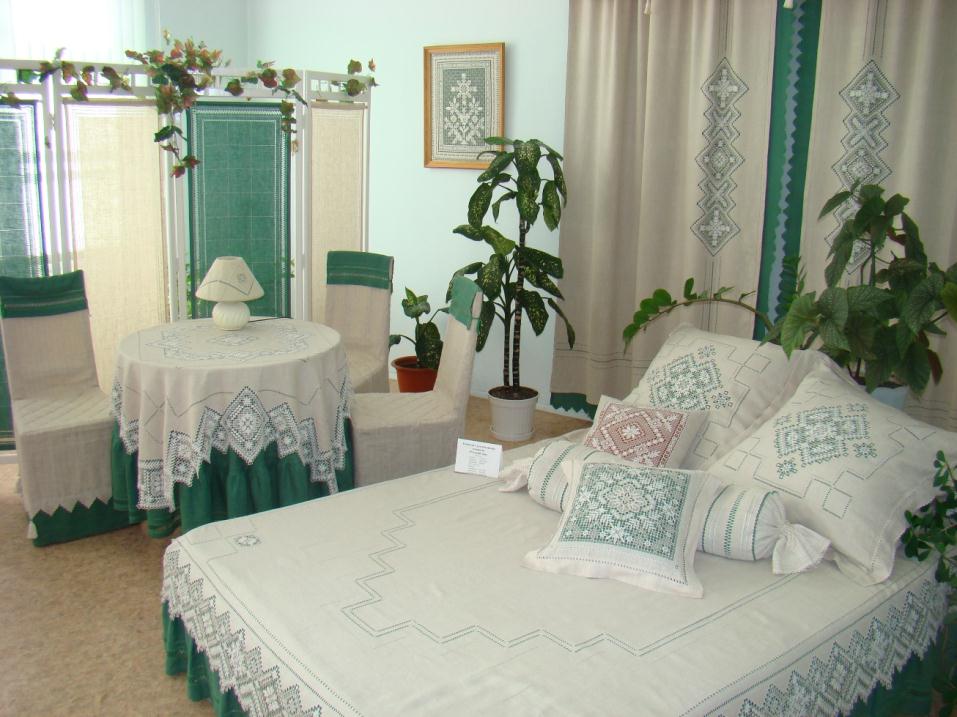 Выставочный зал ЗАО «Гипюр»
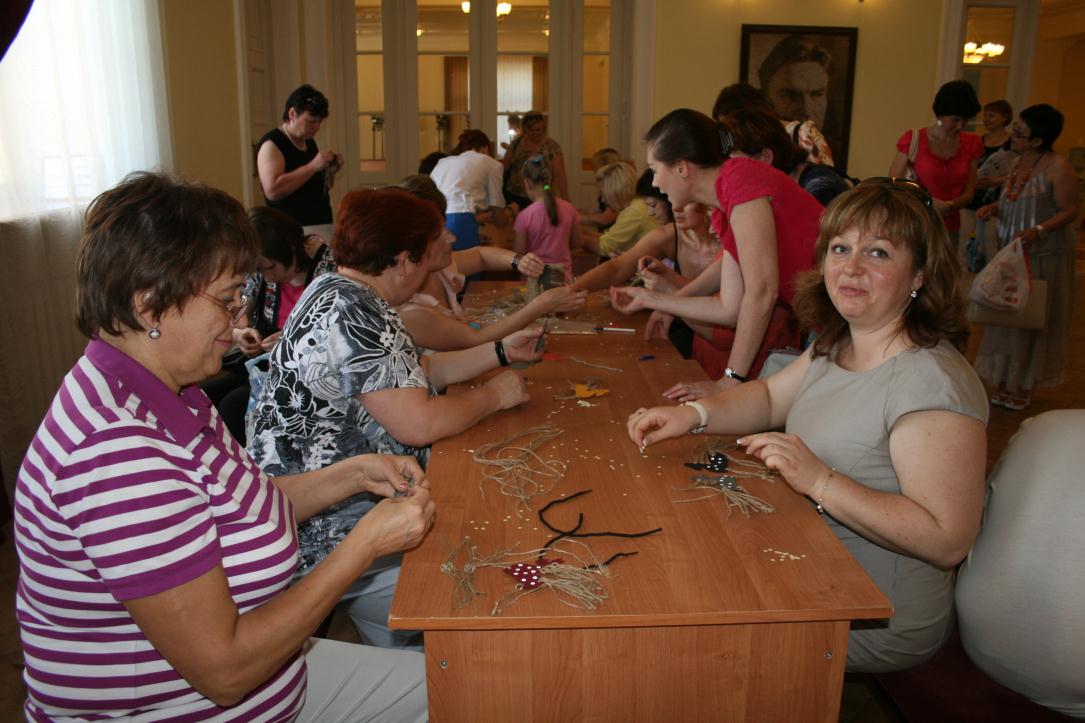 Мастер-класс для туристов
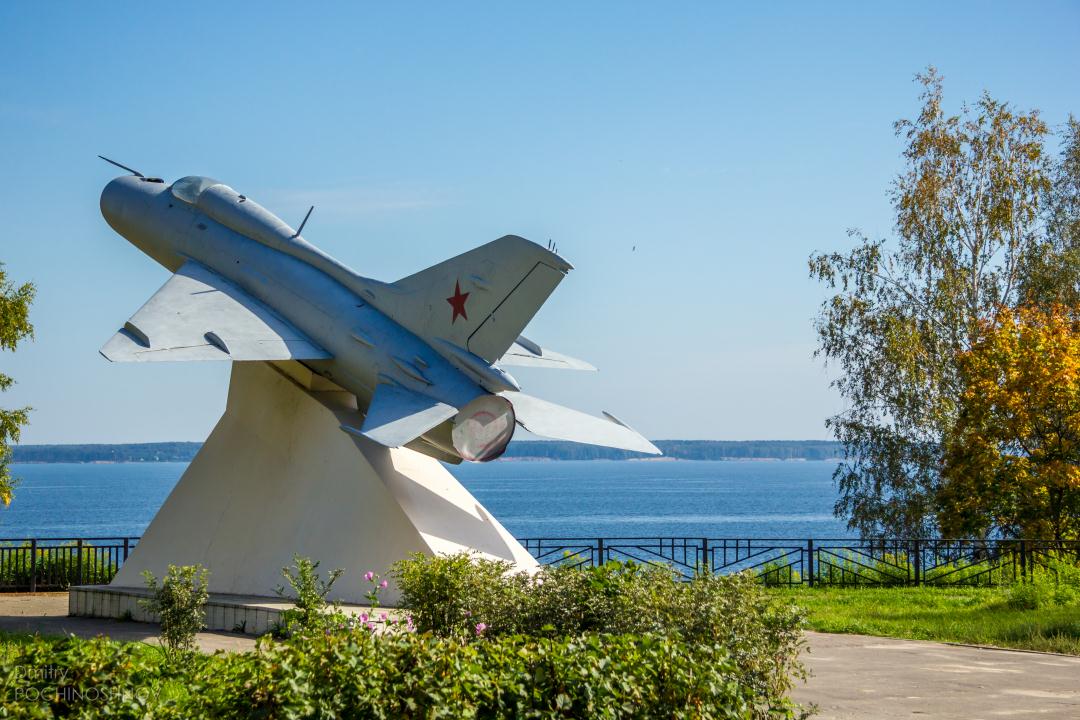 Музейный квартал «Русские крылья»
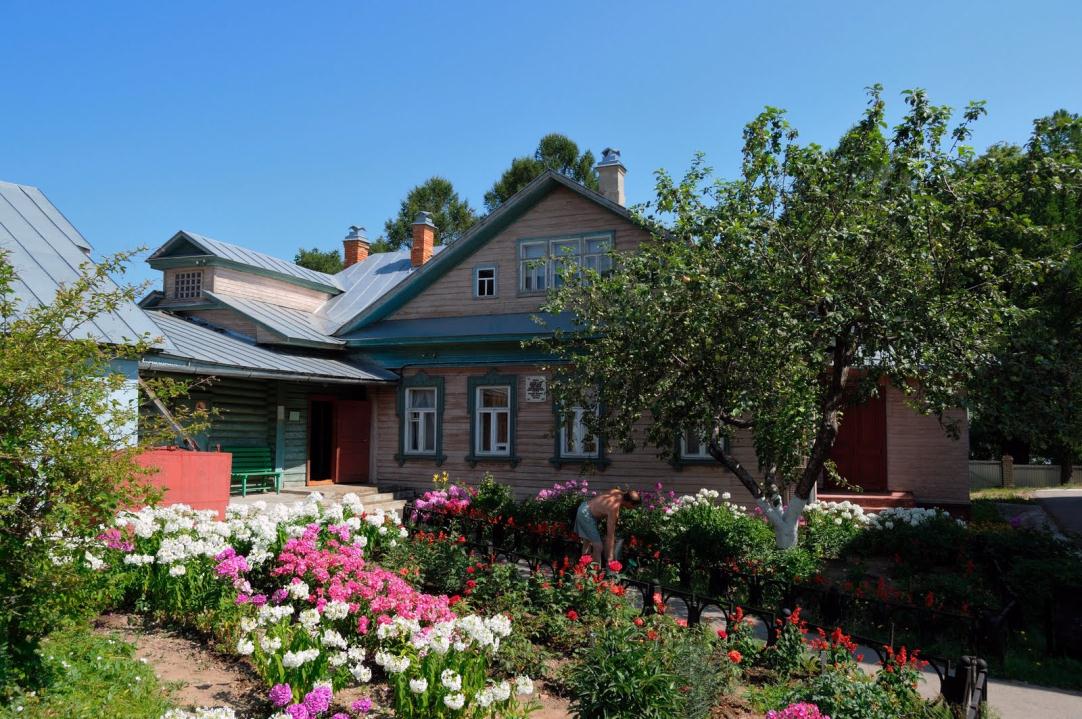 Мемориальный музей В.П. Чкалова
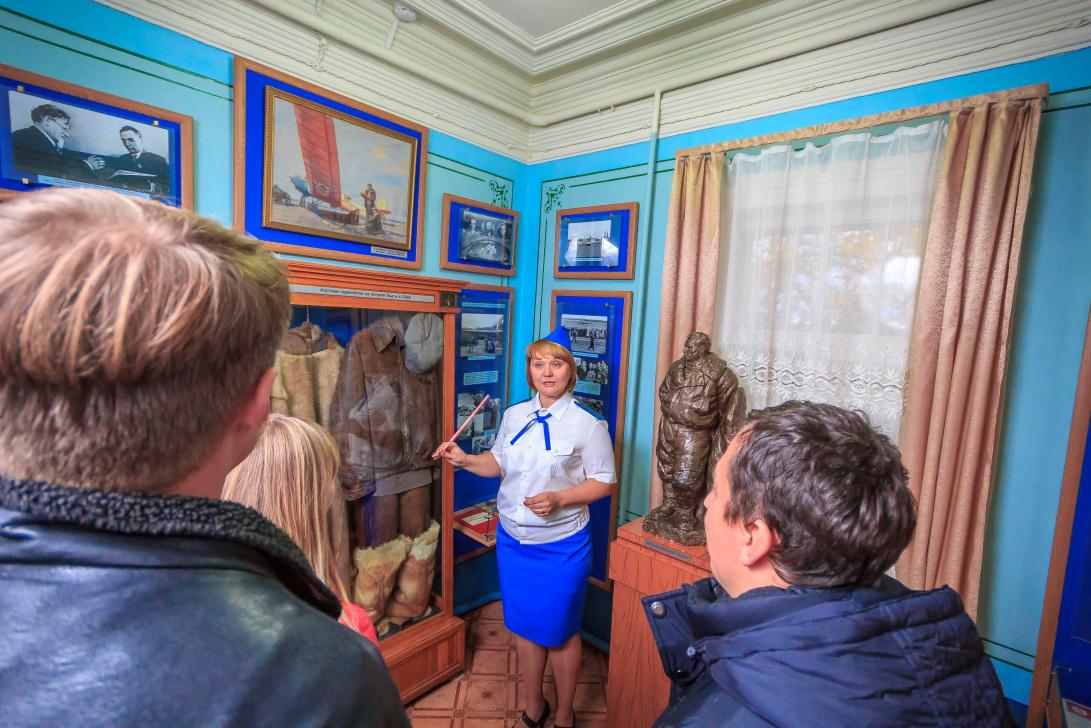 Экскурсия в мемориальном музее В.П. Чкалова
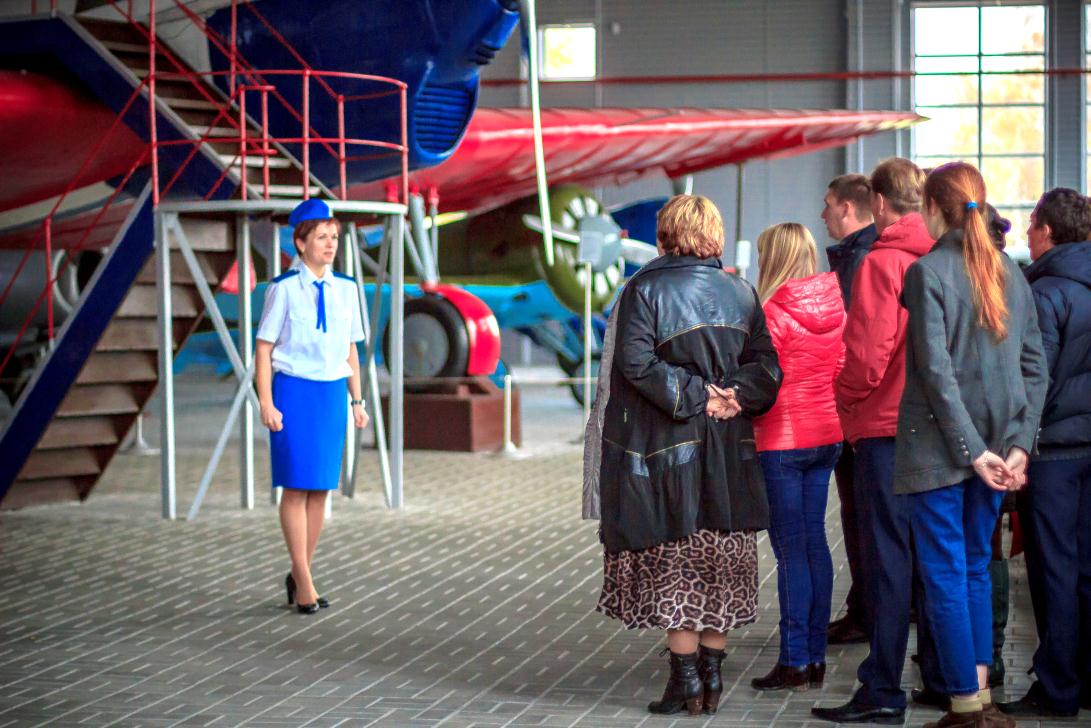 Павильон-ангар
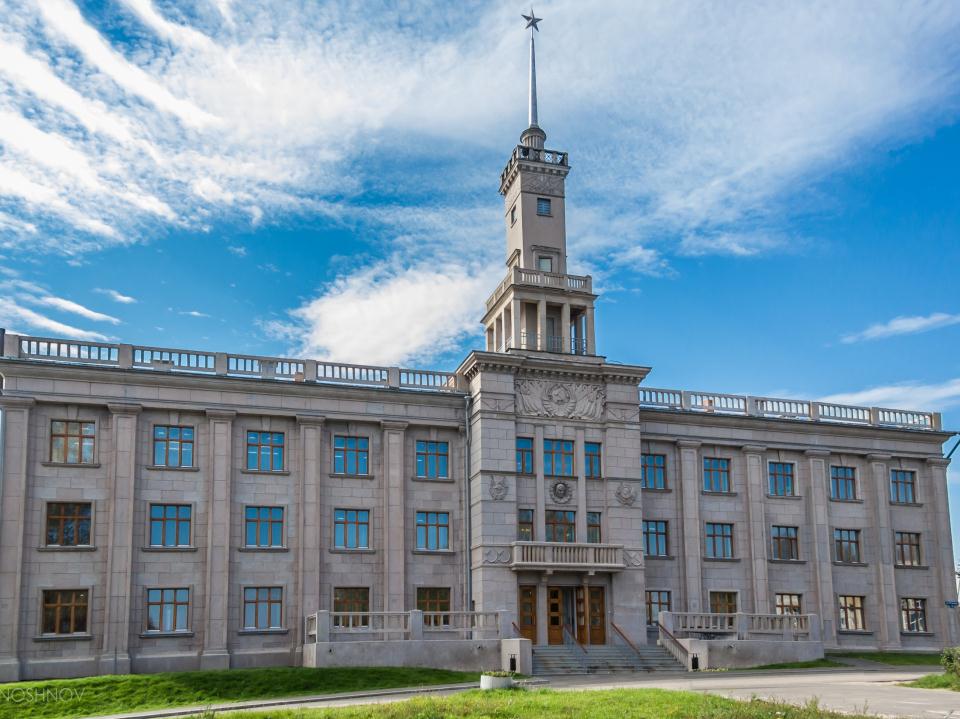 Дом культуры им. В.П. Чкалова
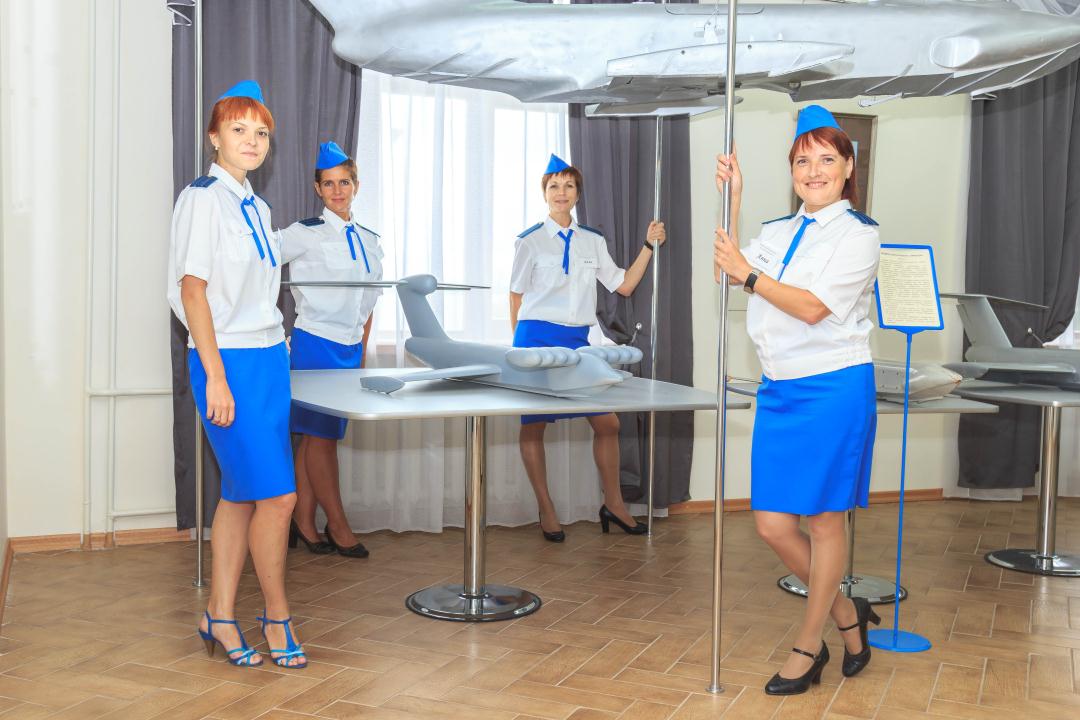 Музей скоростей
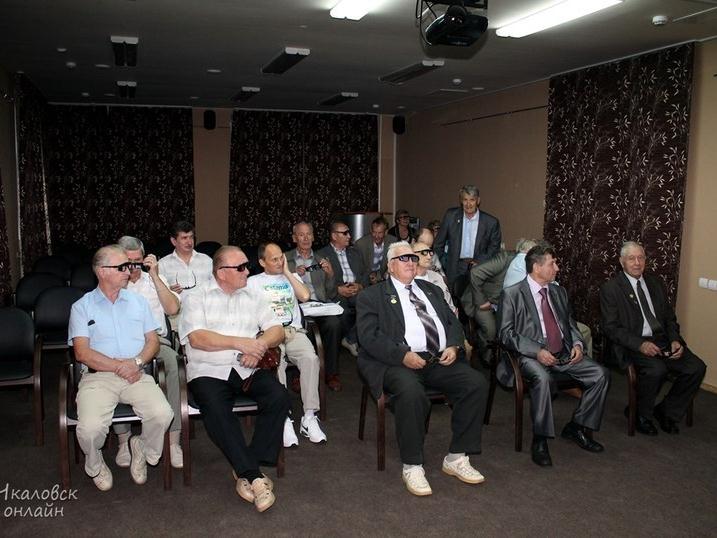 Просмотр фильма «Скорость» в формате 3D
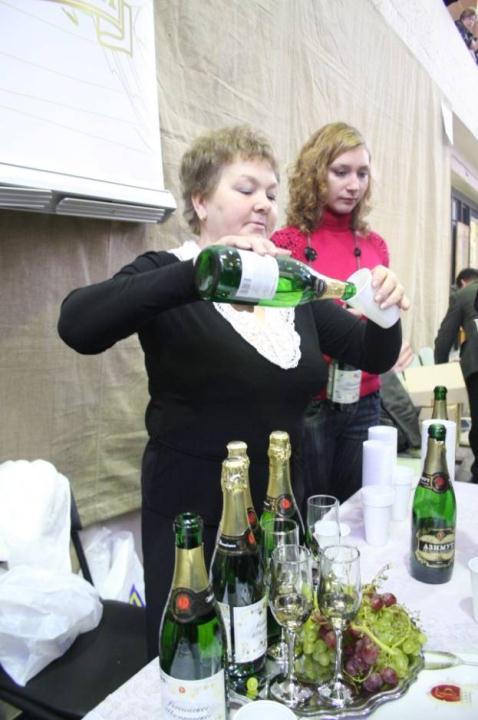 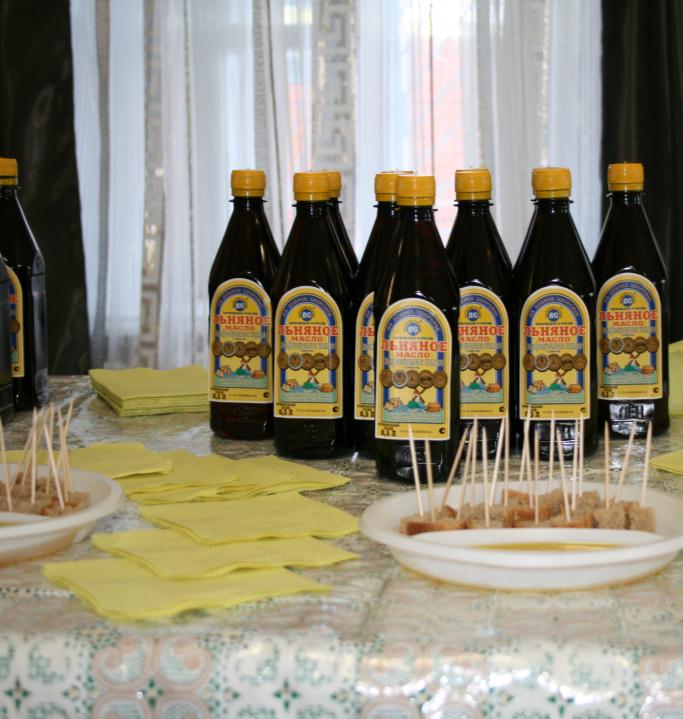 Дегустационные программы